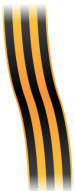 Герой моей Родины Зверев Анатолий Михайлович
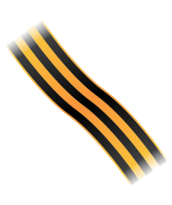 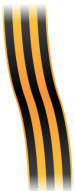 Подвиг - это героический поступок человека. Осуществляя подвиг, человек проявляет смелость, самоотверженность. Иногда любовь. Подвиг - это в какой-то мере готовность пожертвовать собой ради другого человека или Родины!
Подвиг – это героический поступок, когда человек преодолевает свои возможности и совершает что-то, что не под силу обычному человеку. Подвиги люди совершали на протяжении всей истории. Подвиги многих героев становились легендами.
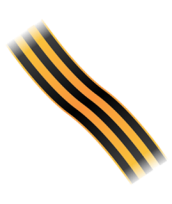 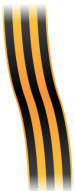 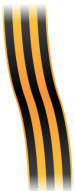 Герой Советского Союза —
высшая степень отличия СССР. Высшее звание, которого удостаивали за совершение подвига или выдающихся заслуг во время боевых действий, а также, в виде исключения, и в мирное время. Теперь награда изменила название «Герой России»
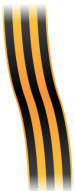 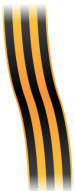 Герой Советского Союза
Зверев Анатолий Михайлович 
Родился 24 апреля 1925 года в селе Бахтемир Икрянинского района Астраханской области в семье крестьянина. В 1930 году семья была выслана в поселке Шуга Надымского района Ямало-Ненецкого округа. Там Анатолий пошел в 1-ый класс. Учился он хорошо. Окончив 7 классов Анатолий поступил в Салехардское педагогическое училище. В год начала войны Анатолию было только 16 лет и на фронт его не взяли. После получения диплома учителя, в 1942 году он был направлен работать заведующим в школу поселка Куноват Шурышкарского района. Уже через месяц он был призван на военную службу, но так как  17 летних на фронт не брали, Анатолию пришлось поработать учителем целый год. В Красной Армии с декабря 1943 года, с того же времени — на фронте. Младший сержант А.М. Зверев отличился в боях при освобождении Белоруссии.
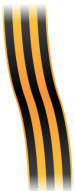 Анатолий с одноклассниками
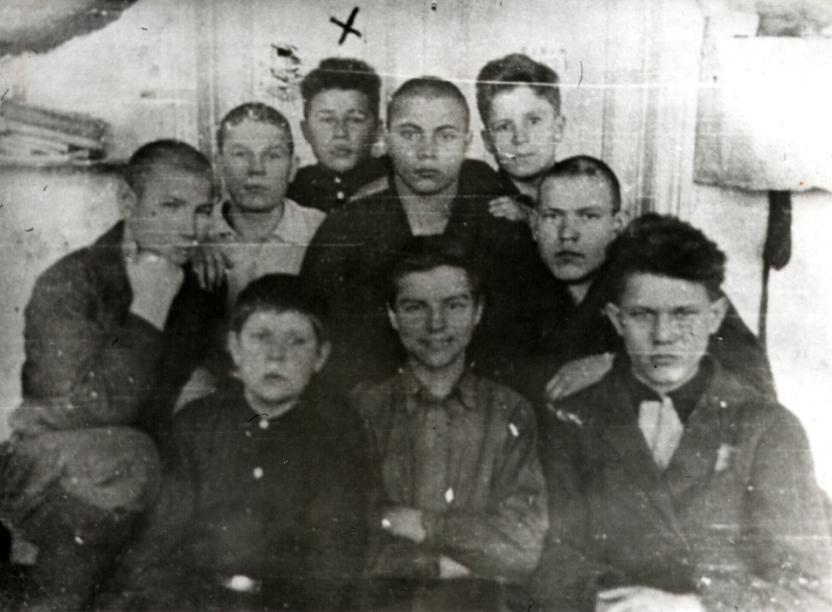 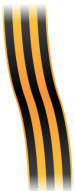 Анатолий в школьные годы
Как учился будущий герой
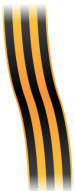 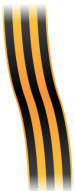 Призывался Анатолий в армию из Шурышкарского района
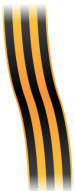 Зверев Анатолий Михайлович
Последний прижизненный снимок Анатолия Михайловича Зверева, 1943г.
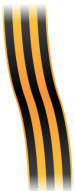 Краткое конкретное изложение личного боевого подвига:
Младший сержант  Зверев А.М. в бою 26.06.1944г. При форсировании реки западная Двина в районе села Ерошево, не считаясь с опасностью под сильным пулемётным огнём противника, умело форсировал реку. Увлекая за собой остальных бойцов, скрытно подобрался к траншее противника. Забросал гранатами, при этом уничтожил до 10 немецких захватчиков, чем способствовал успешному форсированию реки крупным группам нашей пехоты, где геройски и погиб…
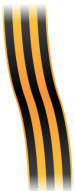 Обелиск на месте гибели Зверева А.М.
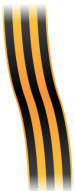 Первоначальный вид Воинского кладбища (братской могилы), возле  д. Узречче Бешенковический р-он. Витебская область. Р Беларусь
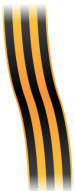 Современный вид воинского кладбища- единственное захоронение времен Великой Отечественной войны где покоиться 8 Героев Советского Союза.
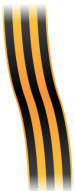 Дом с табличкой на улице им. Зверева в г. Бешенковичи
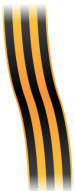 Улица имени Зверева А.М. в городе Бешенковичи Витебской области
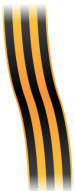 Надпись на мемориальной плите под памятником
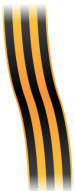 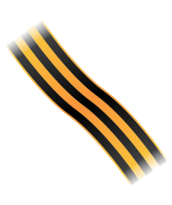 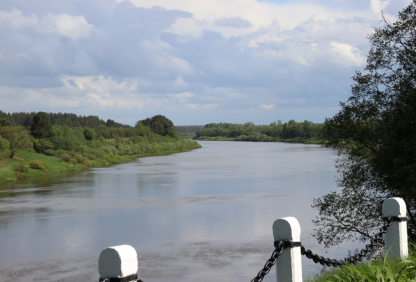 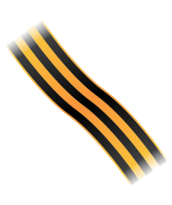 Спасибо за внимание!